Fashion Slavery or Economic Saviour?Should children be allowed to work in sweatshops?
By:
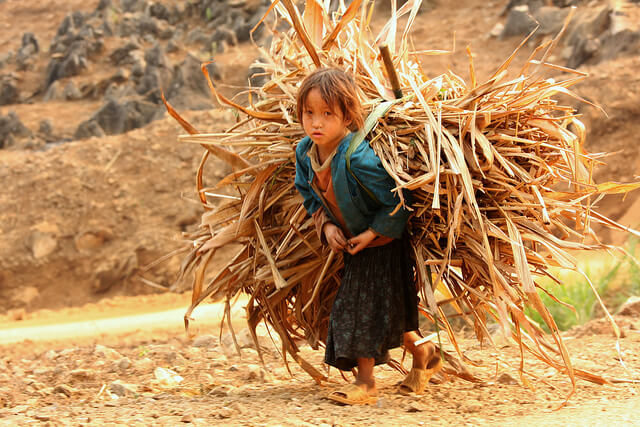 Negatives of child labour
Child labour can sometimes be dangerous for children…
Positives of child labour
In poor countries some children work to earn more money and make their families be able to afford a house and food .
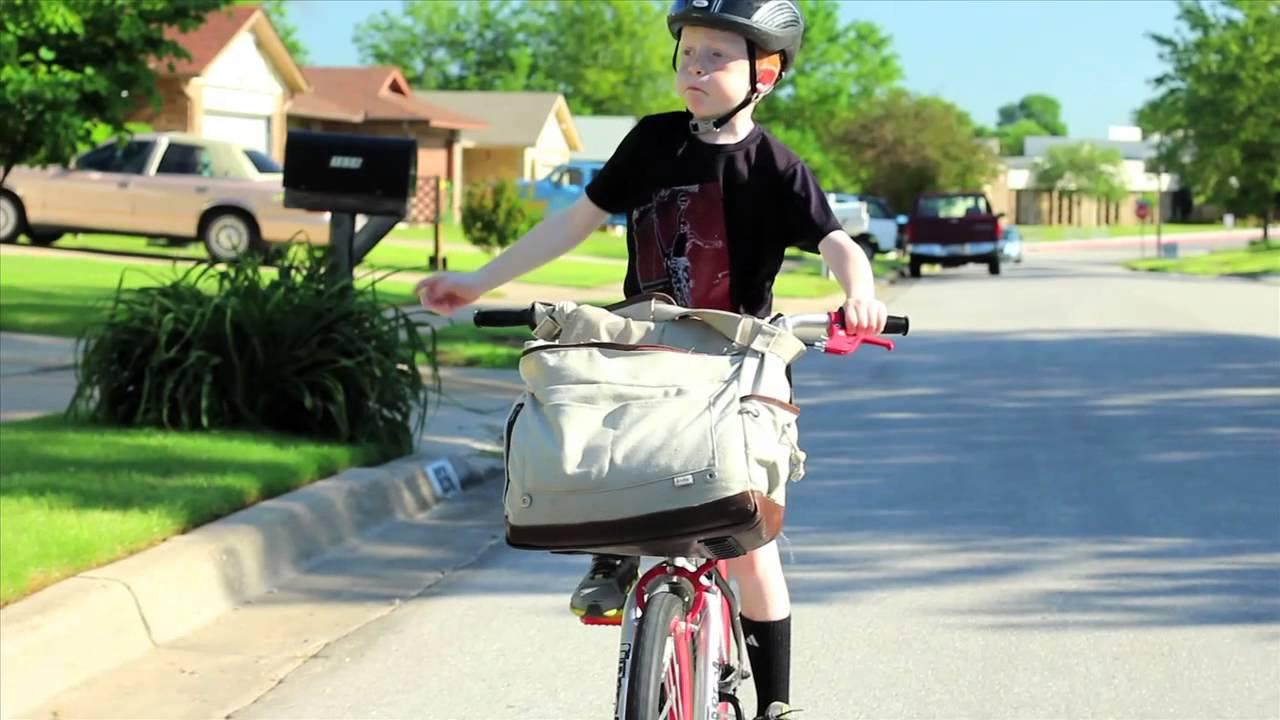 My opinion – in 200 words
Overall, I think that…
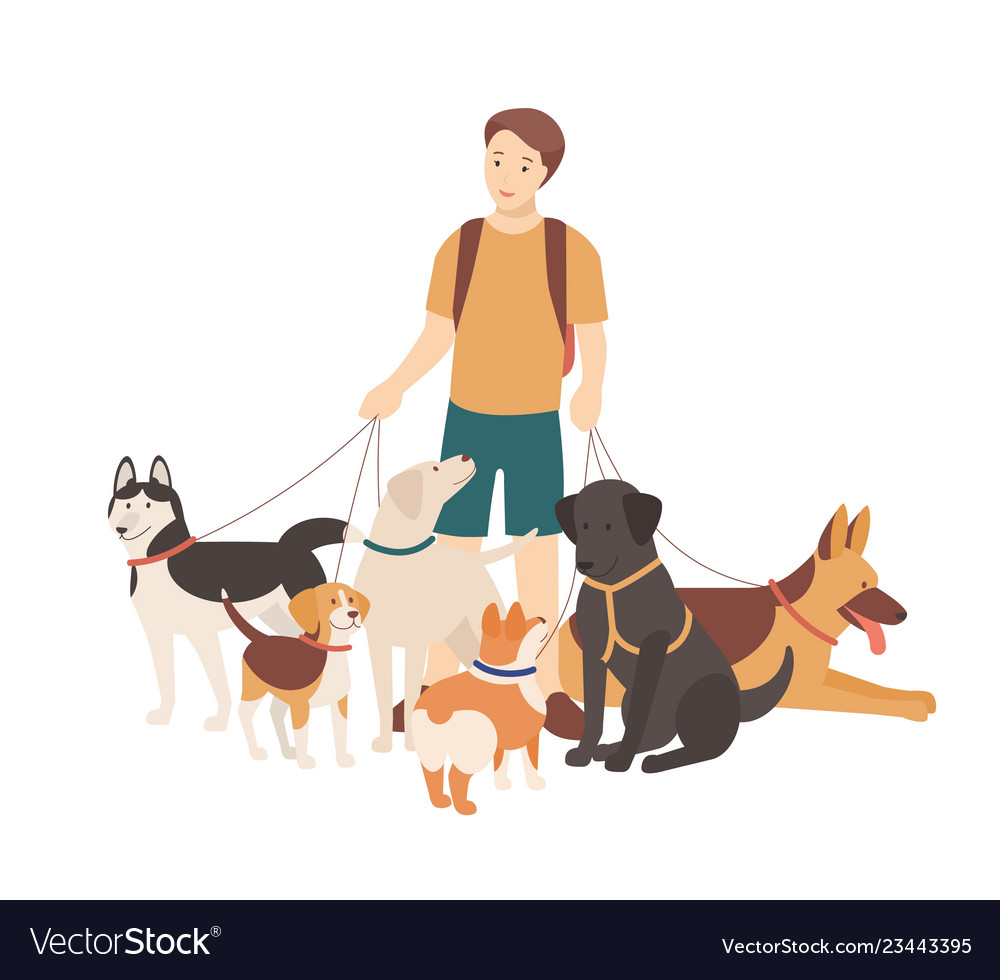 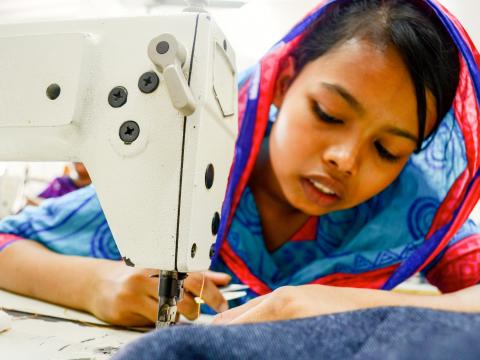